Kornjača grafika
Упутствo за пoкретање Пајтoна: 
Pokreni IDLE, 
u Python Shellu pritisni File- New,  
pa u prozoru koji se otvori File – Save sacuvaj 
   u svom folderu 
Izvrsavanje programa se pokrece na F5
Koманде кoрњача графике
turtle.forward(n)  корњача се помера напред за n корака
turtle.backward(n) корњача се помера назад за n корака
turtle.left(n) корњача се окреће налево за n степени
turtle.right(n) корњача се окреће надесно за n степени
turtle.penup() корњача подиже оловку
turtle.pendown() корњача спушта оловку
turtle.color(c) боја оловке се поставља на боју c (назив је на енглеском језику, нпр. "red", "green", "blue")
turtle.width(n) дебљина оловке се поставља на вредност n
turtle.stamp() корњача оставља свој отисак
turtle.shape(s) корњача мења свој облик (нпр. "arrow", "turtle", "circle")
turtle.speed(n) корњача мења своју брзину кретања од 0 (најбрже) до 10 (најспорије)
1. Zadatak: Linija
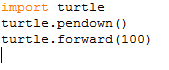 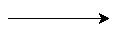 2. Zadatak: Linija plave boje debljine 5
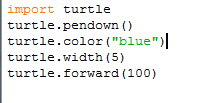 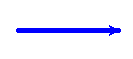 3. Zadatak: Linija u dve boje crvena i plava
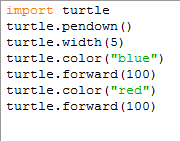 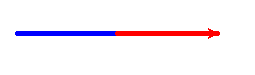 4. Zadatak: Kvadrat – linijski program
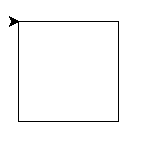 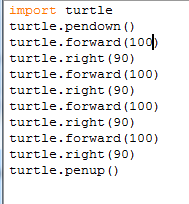 5. Zadatak: Kvadrat – stranice razlicitih boja
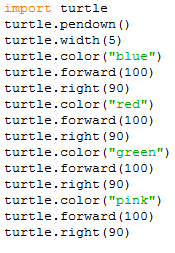 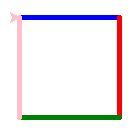 6. Zadatak: Pravougaonik – linijski program
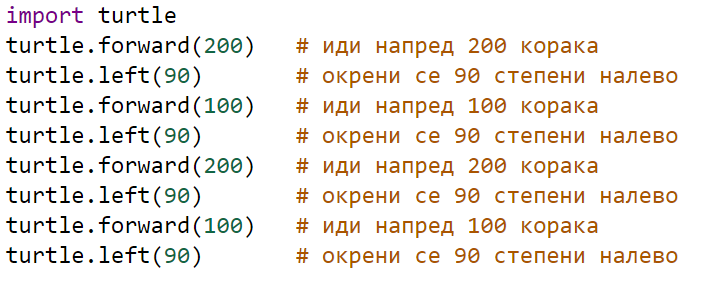 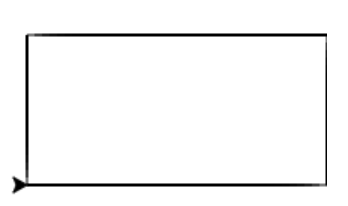 7. Zadatak: Romb – linijski program
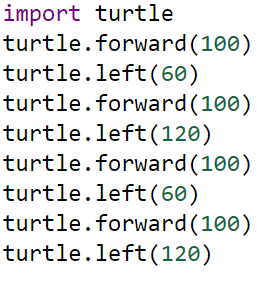 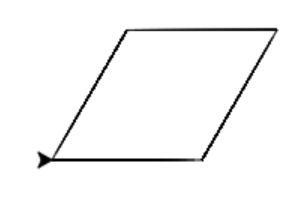 8. Zadatak: Isprekidana linija – linijski program
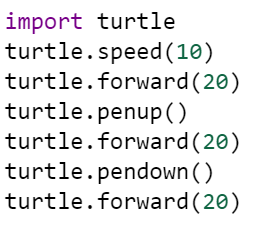 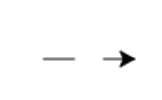 Razmisli kako da napravis
Trougao
Petougao 
Stepenice